Text Complexity
AND THE COMMON CORE STATE STANDARDS
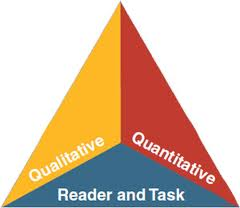 Adapted from Kansas State Department of Education
[Speaker Notes: Facilitator:

Please take a moment to jot down your understandings of text complexity in order to activate prior knowledge.  
Share with others at your table.]
Common Core State Standard ELA Appendices
Appendix A contains supplementary material on reading, writing, speaking and listening, and language as well as a glossary of key terms. (Addresses: text complexity, reading foundational skills, definitions of the standards’ three types of writing, three tiers of vocabulary)

Appendix B consists of text exemplars illustrating the complexity, quality, and range of reading appropriate for various grade levels.  (Texts are organized by grade bands and genres/purposes for reading) 

Appendix C includes annotated samples of student writing.
[Speaker Notes: Facilitator:
Appendix B is very helpful because it organizes the texts by genre and grade band.  
For example:
If you are searching for an appropriate read aloud, there is a list of recommended texts for each grade band.  
Informational texts are further divided into: science, math, technical subjects and history, social studies.]
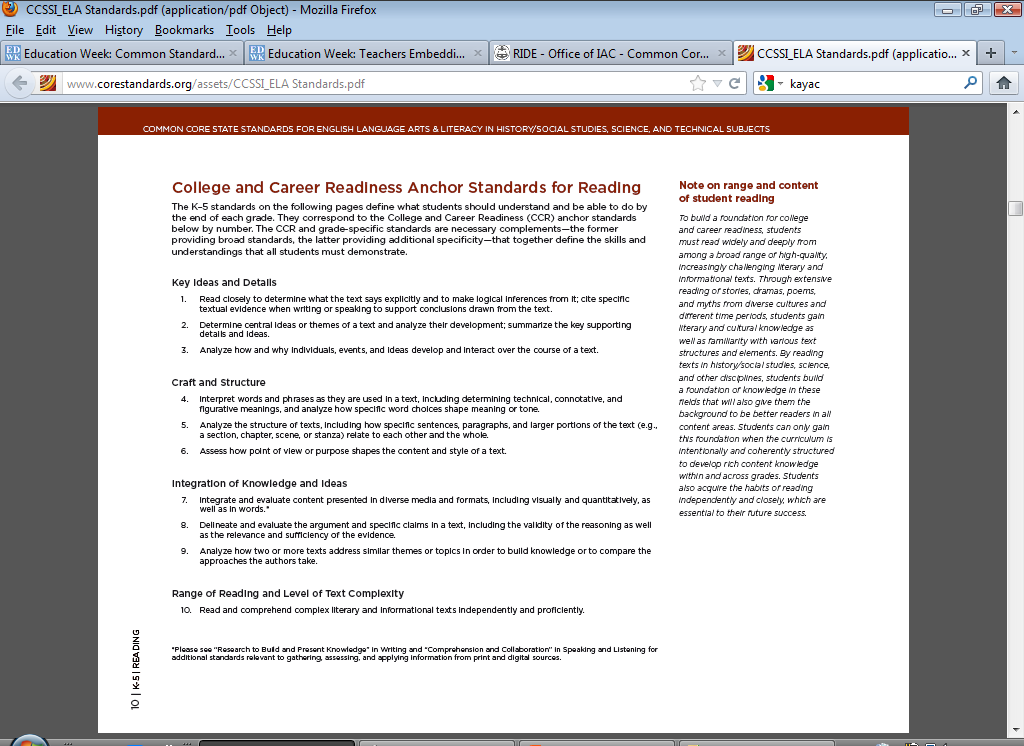 [Speaker Notes: Facilitator:
It is clear that text complexity has an important focus in the Common Core State Standards.  

One of the 10 reading standards is dedicated to it. 

This page shows the 10 reading anchor standards.  

Remember, the anchor standards are those broad standards that define what students should be able to do by the time they leave high school and enter either college or career.]
R.CCR.10
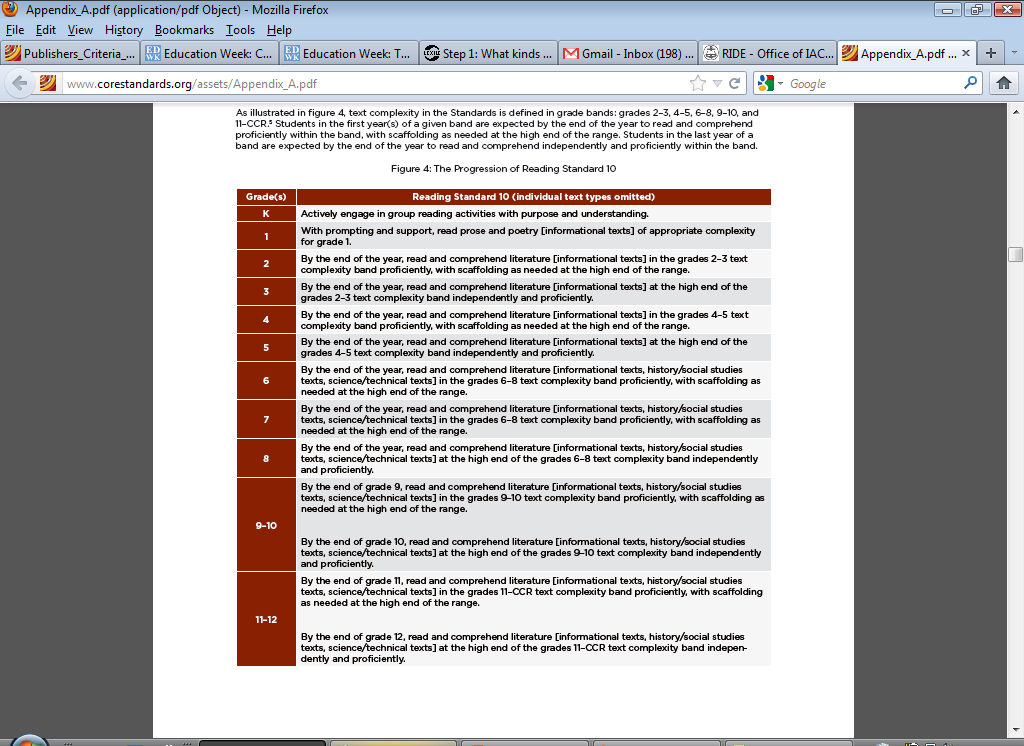 (ANCHOR STANDARD)
Read and comprehend complex literary and informational texts independently and proficiently.
[Speaker Notes: Facilitator:
This graphic is found in Appendix A and shows the 11 steps to get us to anchor standard 10.  
Notice that grades are banded together.  For example, K-1, 2-3, 4-5, 6-8, 9-10, and 11-CCR.  
By reading the standards closely you will notice that the expectation of the beginning of the grade band is that students will be able to read those texts with scaffolding as needed and the expectation at the end of the grade band is that students will be reading those texts independently and proficiently.
Notice that the expectation includes all genres.  
Once students enter grade 6, history/social studies and science/technical texts are added to literary and informational text expectations.]
Background
Current approaches tend to focus on skills and strategies- leaving the text more as an afterthought.  

The Common Core State Standards recognize that students’ experience with challenging text is central to the development of their reading ability.  We need to encourage multiple opportunities to engage students in a productive struggle with the text.
[Speaker Notes: Participants: 
Read slide.  
Discuss with a partner their understanding of “engaging students in a productive struggle with the text”.
Facilitator:
Thinking about strategies and skills has been at the forefront of many instructional practices.  
We often find texts that are ‘comfortable’ for students in order for them to master the skills.  
This doesn’t allow students to progress to higher levels of text quickly enough.  
We now need to turn things around and focus on the level of text.  
This is going to require more scaffolding and lesson planning on the part of the teacher.  
Matching students with texts that are difficult is not a comfortable thing to do.  
Students get easily frustrated.  
It’s going to be a difficult task to maintain engagement and challenge them at the same time.
SHOW TIM SHANAHAN VIDEO]
Why Text Complexity Matters
According to a report called Reading Between the Lines that was released in 2006 by ACT, Inc.:

 Less than 50% of graduates can read sufficiently complex texts.
	
Students who performed well on the ACT college admissions test did so because they were able to answer questions associated with complex texts.  It was NOT primarily due to their ability to make inferences or determine the main idea.
[Speaker Notes: Facilitator: 
These results imply that spending too much time teaching strategies so that students are really proficient and independent with the particular strategy is not doing students any good unless they are actually reading complex texts.  
Students who have mastered the strategies aren’t necessarily able to apply those strategies with complex texts.
There are teachers who teach these strategies only using simple picture books, rather than giving the students time to interact with complex texts.
If students don’t do well, rather than explicitly re-teaching the strategies, teachers need to work on getting students to work through texts of higher complexity.]
Rationale behind CCSS’ strong emphasis on increasing Text Complexity
“While reading demands in college, workforce training programs, and life in general have held steady or increased over the last half century, K-12 texts have actually declined in sophistication, and relatively little attention has been paid to students’ ability to read complex texts independently.” 



(Common Core State Standards, Appendix A)
[Speaker Notes: Facilitator:
These conditions have left a serious gap between many high school seniors’ reading ability and the reading requirements they will face after graduation.]
“A turning away from complex texts is likely to lead to a general impoverishment of knowledge, which, because knowledge is intimately linked with reading comprehension ability, will accelerate the decline in the ability to comprehend complex texts and the decline in the richness of text itself.  This bodes ill for the ability of Americans to meet the demands placed upon them by citizenship in a democratic republic and the challenges of a highly competitive global marketplace of goods, services, and ideas.”
Common Core State Standards Appendix A
[Speaker Notes: Participants should: 
Discuss the implications of this quote with a partner.


(found on page 4 in Appendix A)]
Textbooks
Difficulty of college textbooks has increased in the past few decades. 

Text complexity of high school textbooks has declined in all subject areas over several decades.

Average length of sentences in K-8 textbooks has declined from 20 to 14 words.

Vocabulary demands have declined (e.g., 8th grade textbooks= former 5th grade textbooks)
http://www.utdanacenter.org/udln/downloads/2010-nov-meeting/i3-text-complexity.pdf
[Speaker Notes: Facilitator:
may want to say:
Think about why this decline in levels of textbooks may have occurred.  
What does this say about our instruction?  
What’s missing?

Difficulty increase: (Stenner, Koons, & Swartz)
Textbook info: Sue Pimentel]
[Speaker Notes: Facilitator:
Kansas State Department of Education included this example scale to show how the previous Lexile bands measured up to the Common Core Lexile “stretch” bands.  
Notice the current gap in range and complexity between high school and college.
According to Gary L. Williamson, the gap is equivalent to 1.5 standard deviations and more than the Lexile difference between grade 4 and grade 8 texts.  (Common Core Appendix A, p.3)]
The Decline in Reading
[Speaker Notes: Facilitator:
The combination of our K-12 texts declining in complexity AND the lack of focus on independent reading of complex texts is creating this overall decline in reading ability.  
Much of what students read independently is easy, ‘fluff’ reading.  
It is not stretching them enough.]
What does this mean for students?
Over a third of students entering college require remedial courses.
College students who have to take remedial classes are statistically more likely to drop out.
Many students entering the workforce are unable to read and comprehend required technical manuals.
[Speaker Notes: Facilitator:
There has been a great deal of research addressing the issues in the workforce.  
Students entering trades are finding it difficult to comprehend technical manuals.]
The Standards’ Approach to Text ComplexityA Three-Part Model for Measuring Text Complexity
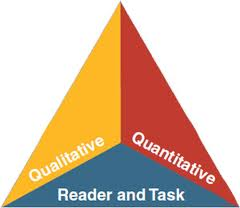 Quantitative evaluation of the text
   Refers to aspects, such as word length or frequency, sentence length, and text cohesion, that are normally measured by computer software.

Qualitative evaluation of the text
    Refers to aspects such as: levels of meaning, structure, language conventionality and clarity, and knowledge demands, best measured by a knowledgeable human reader.

Matching reader to text and task
   Reader variables (such as motivation, knowledge, and experiences) and task variables (such as purpose and the complexity generated by the task assigned and the questions posed) must be considered when determining whether a text is appropriate for individual students.
[Speaker Notes: Facilitator:  
Many educators would look to a quantitative measure, such as Lexile, to determine the level of a text.  
Some would consider aspects included in the qualitative measures, but there was no clear way to combine the measures.  
Participants:
The Standards’ model shows that each part (qualitative, quantitative, reader and task) is represented equally.  
Why do you think the model places an equal emphasis on each part?]